READING INSTRUCTION FOR YOUNG CHILDREN IN AN ENGLISH LANGUAGE COUNTRY: 
FALSE PREMISES AND POOR PERFORMANCES

Seminar presented at the 
University of Languages & International Studies
Hanoi, Vietnam
March 23, 2017

James W.  Chapman, PhD
Professor of Educational Psychology
Massey University
New Zealand
NZ has followed a predominantly constructivist approach to literacy education for the past 25 years.

Hattie (2007): “students do not learn to read by osmosis, inquiry learning, or by constructivist teaching. Instead there needs to be planned, deliberate, explicit and active programmes to teach specific skills.”

There is little or no explicit teaching of phonemic awareness and alphabetic coding skills.
Word analysis activities, if any, arise primarily from the child’s responses during text reading and focus mainly on initial letter sounds.

Underpinning the constructivist approach to literacy teaching is the “multiple cues” theory of reading (or “searchlights” model).
“…in efficient rapid word perception the reader relies mostly on the sentence and its meaning and some selected features of the forms of words. Awareness of the sentence context (and often the general context of the text as a whole) and a glance at the word enables the reader to respond instantly” (Clay, 1991, p.8).
Beginning readers “need to use their knowledge of how the world works; the possible meaning of the text; the sentence structure; the importance of order of ideas, or words, or of letters; the size of words or letters; special features of sound, shape and layout; and special knowledge from past literary experiences before they resort to left to right sounding out of chunks or letter clusters or, in the last resort, single letters” (Clay, 1998, p.9, emphasis added).
Multiple cues theory of reading
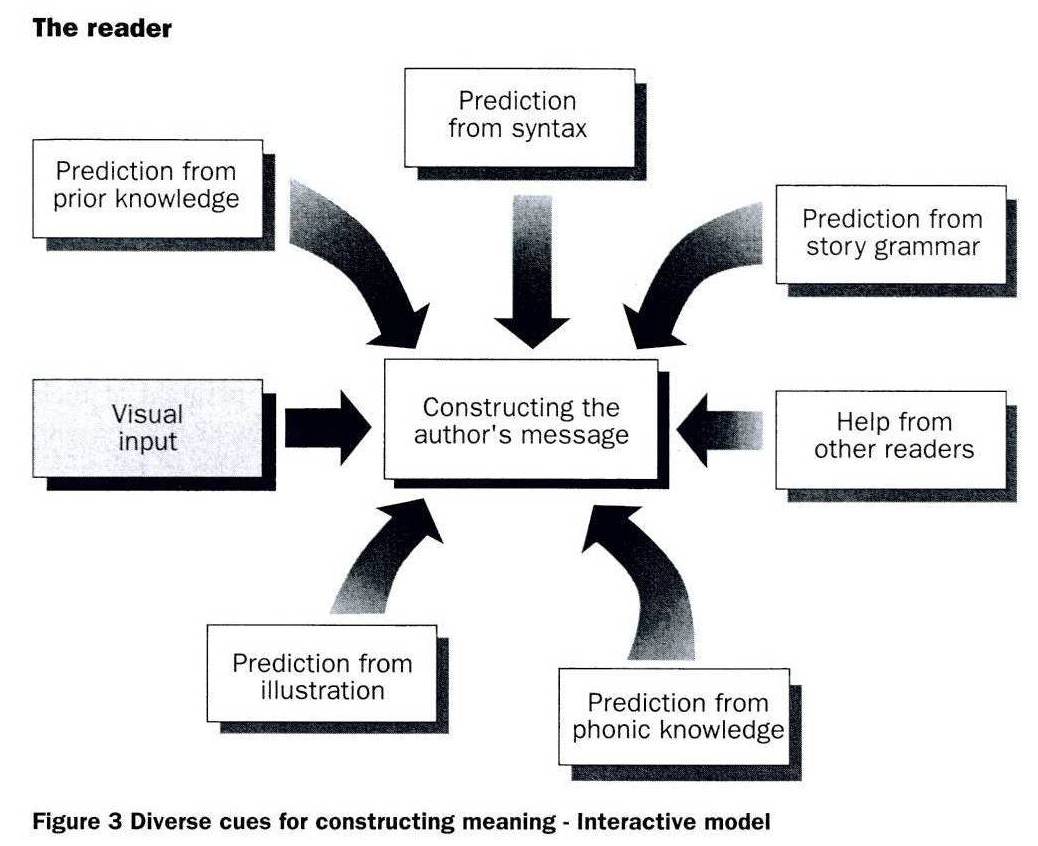 What do you say to a child who is reading a text when they come across a word the don’t know, get stuck on, or say the wrong word?


What do you do when you are reading and come across a word you don’t know?
PIRLS 2011 mean reading scores for English-speaking comparison countries
Children who do not possess sufficient literate cultural capital (i.e., background language experiences) at school entry will  (without supplemental instruction) be forced to rely increasingly on ineffective word identification strategies.
Mean reading achievement scores for New Zealand as a 
function of ethnicity and PIRLS test cycle
Continuum of Approaches to Beginning Reading Instruction
The Cognitive Foundations of Learning to Read
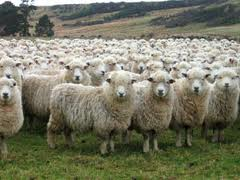 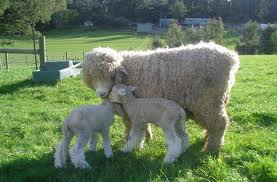 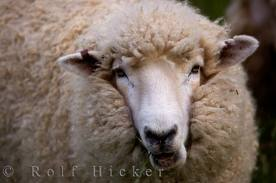 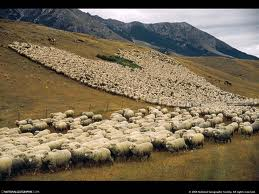 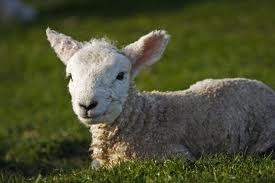 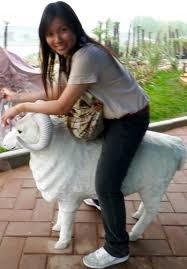 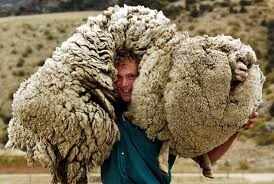 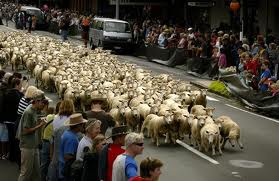 Cảm ơn bạn
j.chapman@massey.ac.nz